Speciální tělesná příprava - analýza pohybu
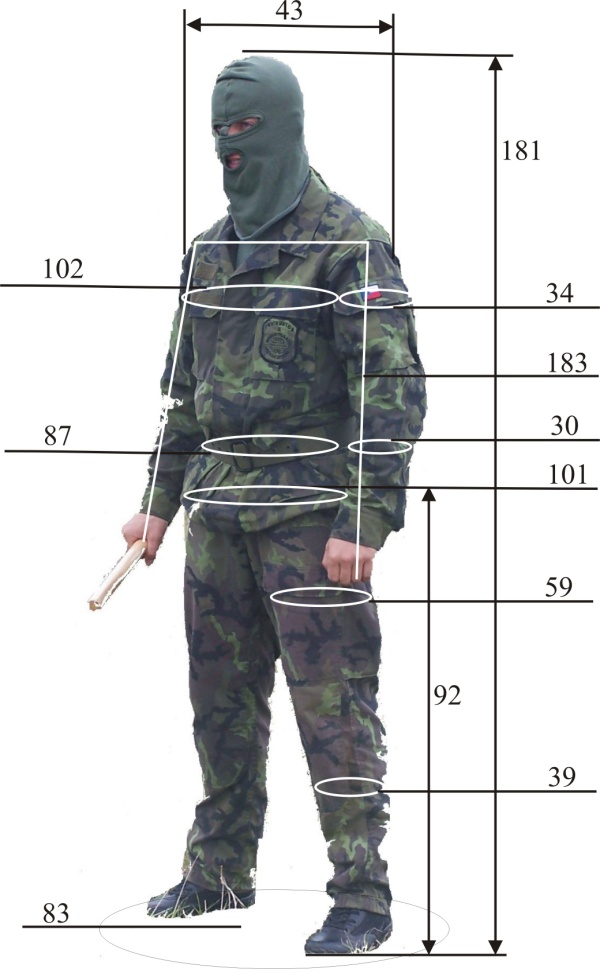 VO FTVS UK v Praze                                   Mgr. Michal Vágner, Ph.D.
pplk. PhDr. Michal Vágner, Ph.D.
Speciální tělesná příprava - analýza pohybu
Cíl: systematická selekce zaměření tréninku na základě potřeb konkrétní činnosti, silové a kardiorespirační zátěžové parametry

Průběh: rozbor hlavních činností vojenského personálu vzhledem k pohybu a určení potřeby svalových partií a řetězců, druhy svalových vláken, zátěžové parametry

Otázky: hlavní činnosti vojenského personálu vzhledem k pohybu, druhy svalových vláken, zátěžové parametry silového a vytrvalostního tréninku
VO FTVS UK v Praze                                   Mgr. Michal Vágner, Ph.D.
pplk. PhDr. Michal Vágner, Ph.D.
Fyzické požadavky pro specifické úkoly
Typy svalových vláken
Slow	Type II a	       Type II b
	
Aerobic Capacity   	High 	Moderate/High 	Low
Anaerobic Capacity 	Low 	High 			High
Contraction Speed 	Slow 	Fast 			Fast
Fatigue Resistance 	High 	Moderate/High 	Low
Myoglobin Content 	High 	High 			Low
Glycogen Content 	Low 	Moderate 		High
Color  			Red 	Reddish-white 	White
Druh svalového vlákna
Červené svaly

obsahují velké množství myoglobinu (bílkoviny vážící ve svalu kyslík), 

tento typ svalu se specializuje na aerobní metabolizmus (energeticky výhodnější) šetří energii, ale pracují poměrně pomalu = pomalé svaly,

(např. šíjové svaly).
Typ svalového vlákna
Bílé svaly
málo myoglobinu, méně prokrvené,

méně mitochondrií, 

bohaté sarkoplazmatické retikulum, 

specializují se na anaerobní metabolizmus a jsou schopny velmi rychlých pohybů,

spotřebují veliké množství energie a velice snadno se unaví.
Silová příprava
Vytrvalostní trénink
Zóny tepové frekvence
Aerobní kapacita
Anaerobní a aerobní práh
Aerobní výkon
Zóny tepové frekvence
Zóny tepové frekvence
130 – 150 tepů/min – regenerační fáze
150 – 170 tepů/min – aerobní fáze tréninku
170 – 180 tepů/min – anaerobní fáze tréninku
180 a výše – explozivní, akcelerační a maximální 			fáze tréninku
Určení tepové frekvence
THR = (220 – věk) x %
Nízká úroveň      0,65 x 200 = 130 t/m (THR)
Střední úroveň    0,75 x 200 = 150 t/m (THR)
Vysoká úroveň    0,85 x 200 = 170 t/m (THR)
Určení tepové frekvence
MHR – RHR = HRR
200 (ve věku 20 let) – 65 (klidová tepové frekvence) = 135 HRR (Heart Rate)

THR potom vypočítáme podle vzorce:
(% x HRR) + RHR = THR
Nízká úroveň	(0,65 x 135) + 65 = 153 t/m (THR)
Střední úroveň 	(0,75 x 135) + 65 = 166 t/m (THR)
Vysoká úroveň	(0,85 x 135) + 65 = 180 t/m (THR)
Aerobní a anaerobní práh
Anaerobního prahu se dosahuje přibližně okolo 90 % MHR
Aerobního prahu se dosahuje přibližně okolo 75 % MHR
Otázky
- jaké jsou hlavní činnosti vojenského personálu vzhledem k pohybu?
- druhy svalových vláken v souvislosti s tempem cvičení
- zátěžové parametry silového a vytrvalostního tréninku
Literatura
VĚSTNÍK MO. (2011). Služební tělesná výchova v rezortu Ministerstva obrany (NVMO č.12/2011). Praha: MO.
FM 20-21. (1996) Physical Fitness Training . Washington: Depatment of the Army.
Army Fitness Manual. (2005). Toronto. Canadian Froces Personnel Support Agency.
Army Physical Readiness Training. (2010). Washington: Depatment of the Army.
Boyle, M. (2010) Advances in Functional Training. Chichester: Lotus
Petr, M., Šťastný, P. (2012). Funkční silový trénink. Univerzita Karlova. 
Stoppani, J. (2006). Velká kniha posilování. (přel. L. Soumar). Praha: Grada
Dovalil, J. a kol. (2002). Výkon a trénink ve sportu. (1. vyd.). Praha: Olympia. 
Dovalil, J. (2005). Výkon a trénink ve sportu. (2. vyd.). Praha: Olympia.
Panuška, P. (2014). Trénink vytrvalostních schopností. Praha: Mladá Fronta, Europrint a.s.